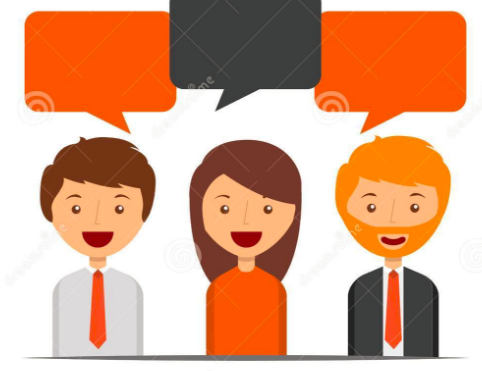 Click to the next slide ASAP!
Let’s get started.
Welcome to a Talking Day.
Step 1: Choose Roles
Click to the next slide as soon as roles are decided.
Step 2: Understand Grading
Click to the next slide as soon as everyone understand grading concepts.
Remember, the Mediator and the Recorder get an automatic 10/10 for their grade while the Timer gets two bonus points added to his or her grade.
Tomorrow’s TestMediator should read this slide aloud. Move onto the next slide when done.
Want another reason to take good notes? You will be tested on this exact material tomorrow. These are very similar to the topics and problems on the test
Step 3: Task 1
The class has 5 minutes to come up with a GRAPHIC ORGANIZER with what this unit was about (no explanations). You need to have the overarching topic as well as specifics within. Organize as you see fit.
Click to the next slide as soon as the group understands the task.
Step 4: Record
Type here if necessary.
Step 5: Task 2,3,4
The class has 5 minutes to answer the following:
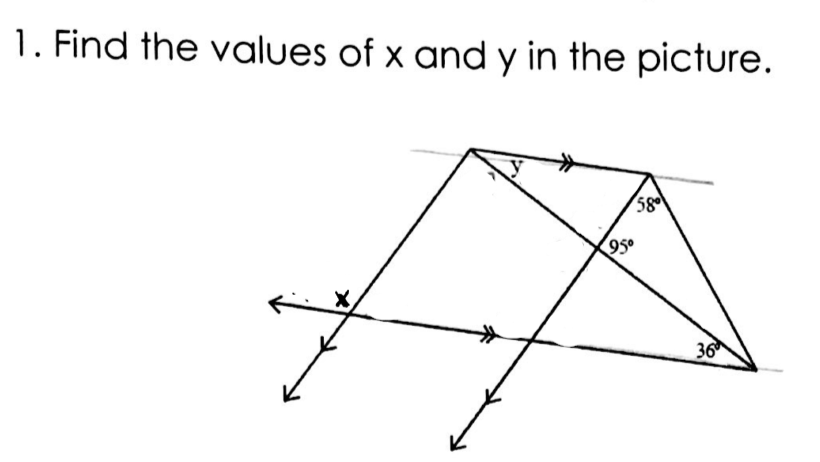 Click to the next slide as soon as the group understands the task.
Step 6: Record
Type here if necessary.
Step 7: Task 5
The class has 7 minutes to answer the following:
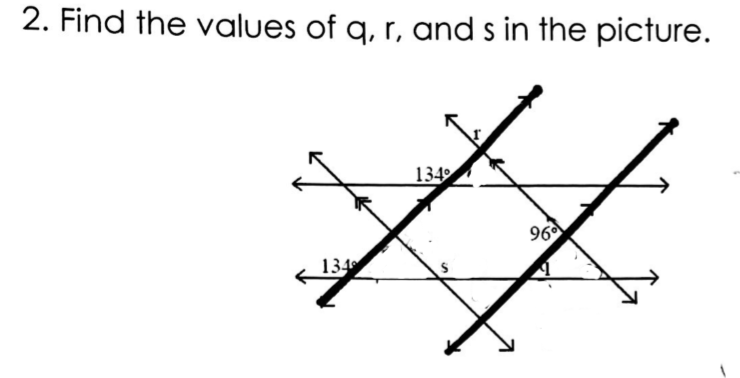 Click to the next slide as soon as the group understands the task.
Step 8: Record
Type here if necessary.
Step 9: Task 6
The class has 4 minutes to answer the following:
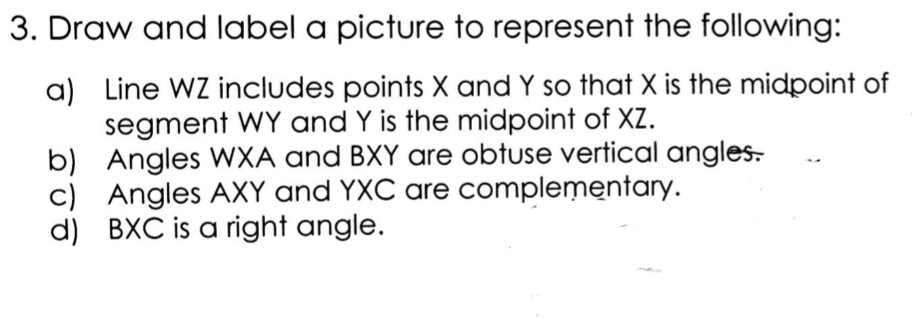 Click to the next slide as soon as the group understands the task.
Step 10: Record
Type here if necessary.
Step 11: Task 7
The class has 3 minutes to answer the following:
If the triangles are congruent give a reason and congruence statement.
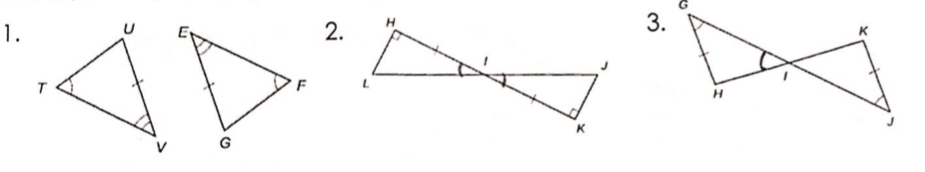 Click to the next slide as soon as the group understands the task.
Step 12: Record
Type here if necessary.
Step 13: Task 8
Simplify
The class has 3 minutes to answer the following:
If the triangles are congruent give a reason and congruence statement.
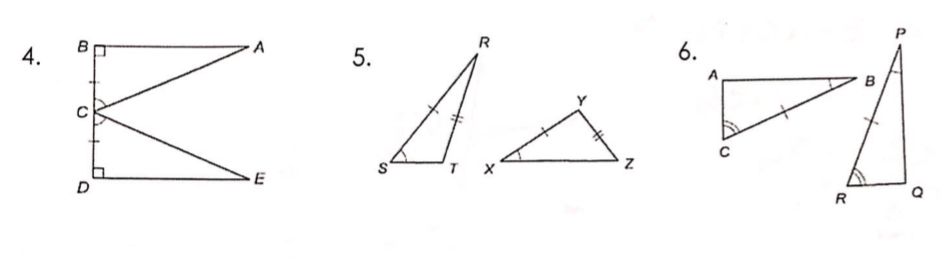 Click to the next slide as soon as the group understands the task.
Step 14: Record
Type here if necessary.
Step 15: Task 9
The class has 6 minutes to come up with and discuss the answer to the following question:
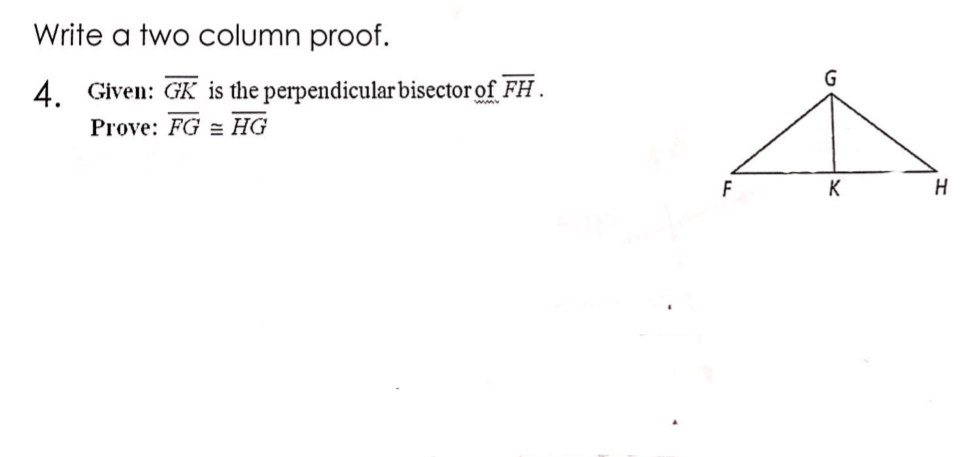 Click to the next slide as soon as the group understands the task.
Step 16: Record
Type here if necessary.
Step 17: Task 10
The class has 5 minutes to come up with and discuss the answer to the following question:
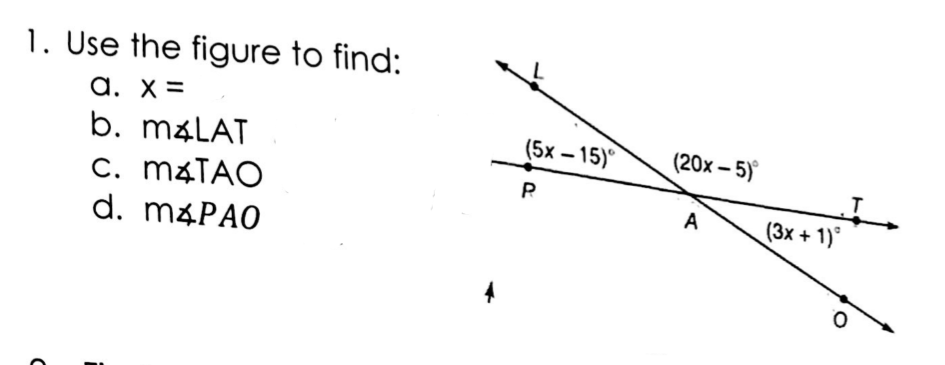 Click to the next slide as soon as the group understands the task.
Step 18: Record
Type here if necessary.
Step 19: Task 11
The class has 6 minutes to come up with and discuss the answer to the following question:
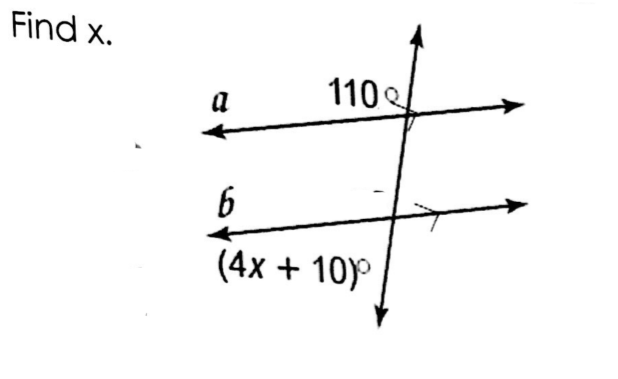 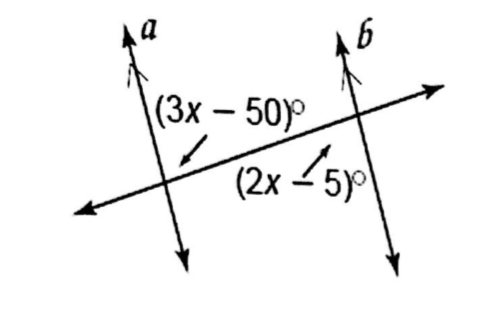 Click to the next slide as soon as the group understands the task.
Step 20: Record
Type here if necessary.
Step 21: Task 12
The class has 6 minutes to come up with and discuss the answer to the following question:
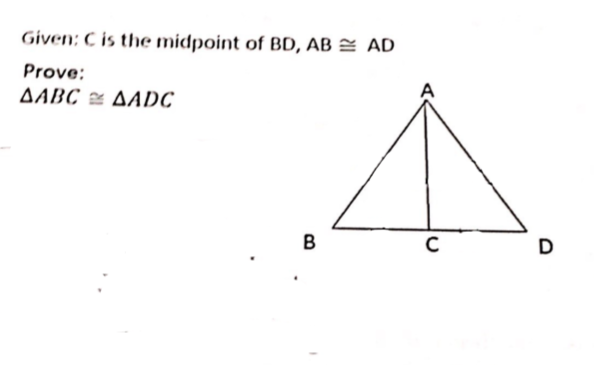 Click to the next slide as soon as the group understands the task.
Step 22: Record
Type here if necessary.
Step 23: Task 13
The class has 6 minutes to come up with and discuss the answer to the following question:
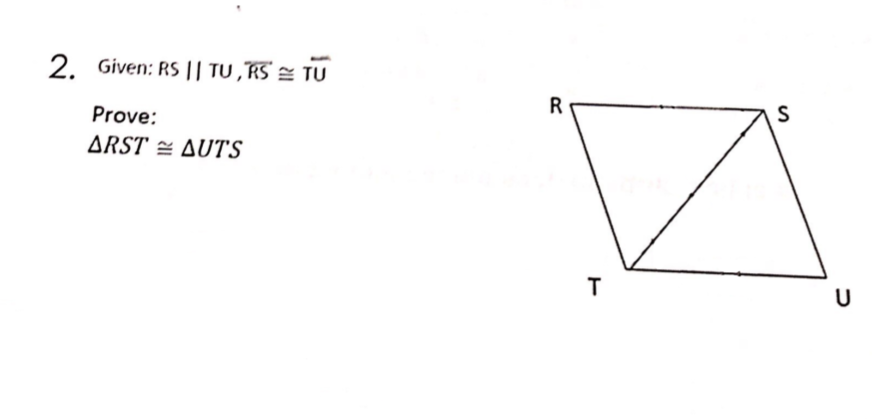 Click to the next slide as soon as the group understands the task.
Step 24: Record
Type here if necessary.
Step 25: Task 14
The class has 6 minutes to come up with and discuss the answer to the following question:
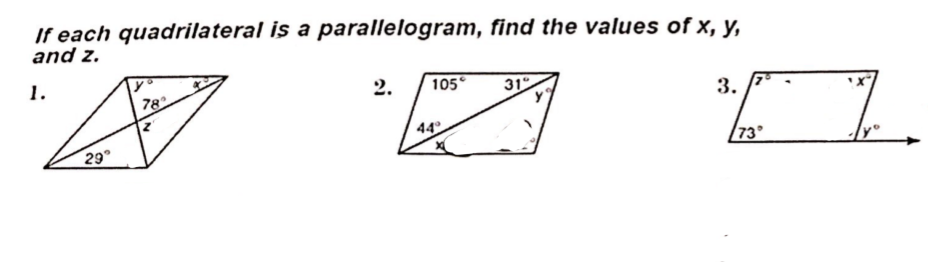 Click to the next slide as soon as the group understands the task.
Step 26: Record
Type here if necessary.
Step 27: Task 14
The class has 6 minutes to come up with and discuss the answer to the following question:
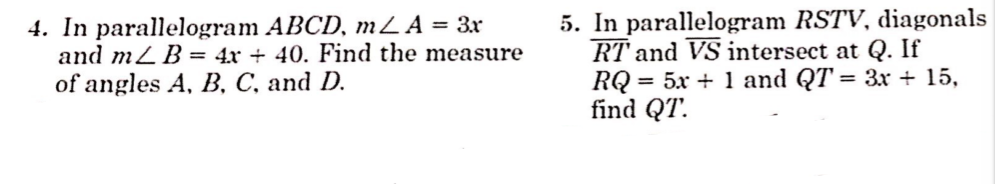 Click to the next slide as soon as the group understands the task.
Step 28: Record
Type here if necessary.
Step 29: Task 15
The class has 6 minutes to come up with and discuss the answer to the following question:
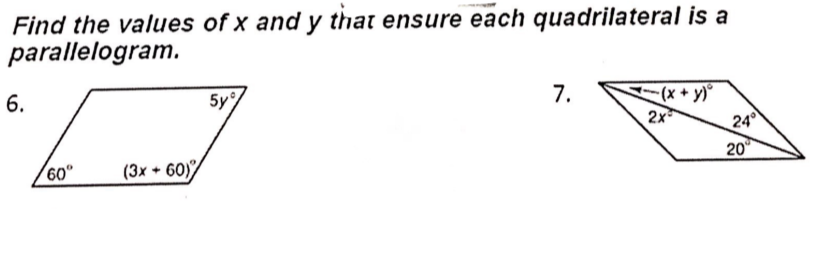 Click to the next slide as soon as the group understands the task.